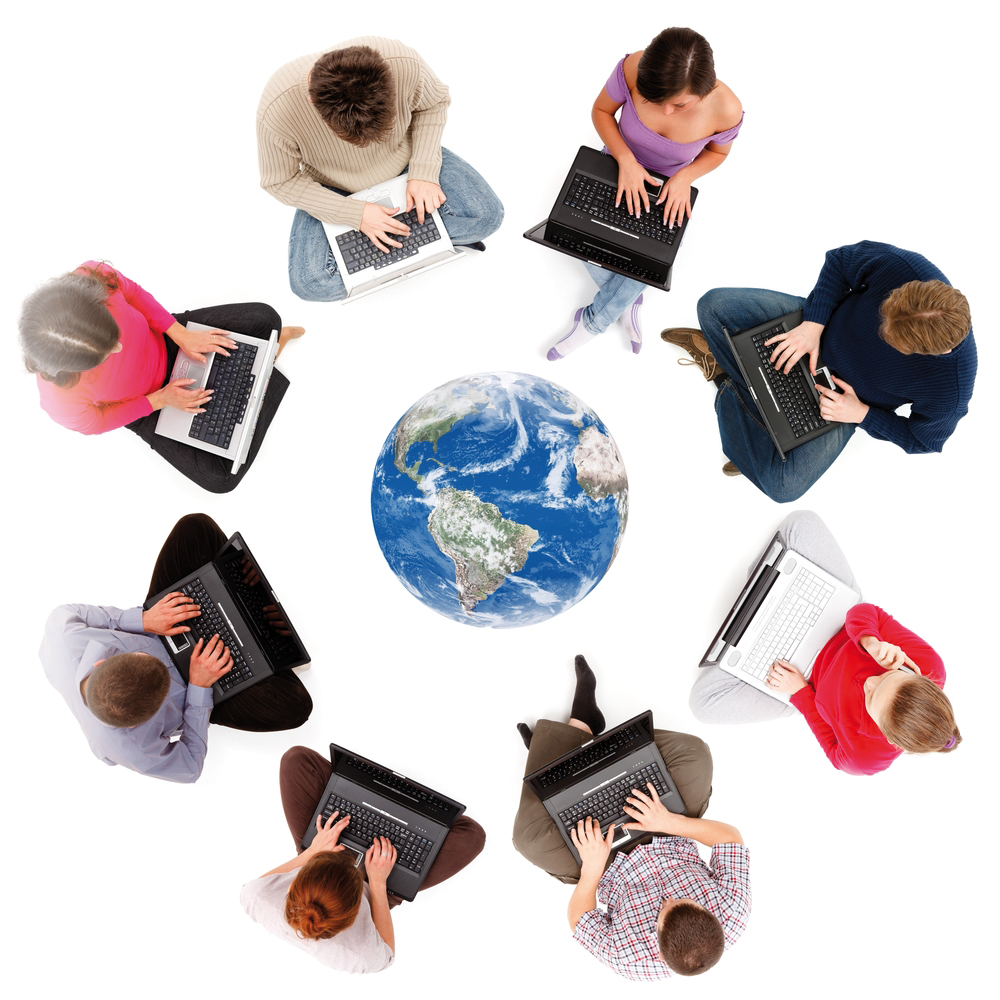 Compartiendo experiencias sobre personas y tecnología
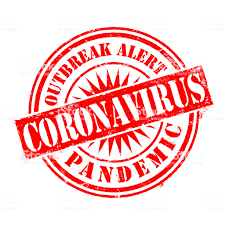 Preparar a las personas para ejecutar la recuperación del negocio: impactos que pervivirán tras la pandemia

 30 de abril de 2020

Marcos Sanz (PeopleMatters), Adolfo Pellicer (Workday)
[Speaker Notes: 33]
Contenidos
Impacto de una pandemia global
Acciones desarrolladas con urgencia
Preparar a las personas para ejecutar la recuperación
Impactos perdurables en la organización y en la gestión de personas
Tecnología para apoyar la flexibilidad
Coloquio y debate
2
Impacto de una pandemia global
Impacto externo, no vinculado a cambios del mercado o de la confianza
Medidas de protección y distancia social
Protección de la plantilla propia

Dificultades de movilidad de la plantilla
Dificultades de movilidad de los clientes

Restricciones de operación

Obligaciones de operación en servicios esenciales
Parada de operaciones
Reducción de operaciones
Sostenimiento con teletrabajo
Intensificación de las operaciones
Mayor complejidad de las operaciones
3
Impacto de una pandemia global
Acciones que se han desarrollado con urgencia
Parada
Reducción
Sostenimiento
Intensificación
Complejidad
Medidas de regulación de empleo
Financiación
Protección de la plantilla
Rediseño de las operaciones y/o de la oferta
Implantación de teletrabajo
Preparación de la reactivación
4
Impacto de una pandemia global
Preparar a las personas para ejecutar la recuperación
Seleccionar medidas de protección
Espacios, reglas y hábitos de distanciamiento.
Equipos y productos de protección e higiene.
Teletrabajo.
Rediseño de operaciones para la protección.
…
Analizar y segmentar la plantilla
Por relación con las operaciones.
Por necesidad o dificultad para la movilidad.
Por posibilidades de teletrabajo.
Por necesidades de apoyo.
…
Planificar plantilla por escenario
Dimensión de plantilla necesaria por escenario de recuperación y por segmento:
Operaciones
Soporte, etc.
Combinado con:
Teletrabajo
Presencial
…
Diseñar y planificar el apoyo a la plantilla
Reconfiguración de equipos de trabajo.
Turnos de desplazamiento y entrada.
Formación en hábitos de higiene.
Flexibilidad para la conciliación.
Soporte al teletrabajo.
Comunicación permanente.
Monitorización continua de motivación y barreras.
…
Actualizar políticas y prácticas de gestión de personas
Realineación de la compensación, de los beneficios y de los procesos de gestión del desempeño y del talento.
Evolución de la organización, el liderazgo, la comunicación, etc.
5
Impacto de una pandemia global
Preparar a las personas para ejecutar la recuperación
Seleccionar medidas de protección
Espacios, reglas y hábitos de distanciamiento.
Equipos y productos de protección e higiene.
Teletrabajo.
Rediseño de operaciones para la protección.
…
Analizar y segmentar la plantilla
Por relación con las operaciones.
Por necesidad o dificultad para la movilidad.
Por posibilidades de teletrabajo.
Por necesidades de apoyo.
…
Planificar plantilla por escenario
Dimensión de plantilla necesaria por escenario de recuperación y por segmento:
Operaciones
Soporte, etc.
Combinado con:
Teletrabajo
Presencial
…
Diseñar y planificar el apoyo a la plantilla
Reconfiguración de equipos de trabajo.
Turnos de desplazamiento y entrada.
Formación en hábitos de higiene.
Flexibilidad para la conciliación.
Soporte al teletrabajo.
Comunicación permanente.
Monitorización continua de motivación y barreras.
…
Liderazgo:
Del proceso de preparación.
De la implantación.
De la monitorización y la respuesta rápida.

¿Comité de pandemia –> comité de recuperación?

Gestión “diaria” desde el Comité de Dirección
Actualizar políticas y prácticas de gestión de personas
Realineación de la compensación, de los beneficios y de los procesos de gestión del desempeño y del talento.
Evolución de la organización, el liderazgo, la comunicación, etc.
6
Impacto de una pandemia global
Impactos perdurables en la organización y en la gestión de personas

Actualización de los planes de continuidad de negocio
Protección frente a riesgos sanitarios
Soporte rápido al teletrabajo

Políticas de flexibilización
Opciones diversas de teletrabajo, y de gestión del teletrabajo
Personalización de beneficios a las necesidades operativas e individuales
Medidas de conciliación: horarios, otros beneficios, …
Espacios flexibles de trabajo.
7
Impacto de una pandemia global
Impactos perdurables en la organización y en la gestión de personas

Agilidad organizativa
Distribución de responsabilidad en equipos autogestionados
Liderazgo resiliente, transformador y cooperativo
Relaciones laborales que no dificulten la flexibilidad

Realineación de políticas y prácticas de gestión de personas
Adaptadas a la flexibilidad y agilidad organizativa
Más delegadas en los mandos
Más transparentes
8
Impacto de una pandemia global
Tecnología para apoyar la flexibilidad y la agilidad
Esta sección la desarrolla Workday
9
Coloquio y debate
¿Cuáles han sido los principales impactos sufridos?

¿Cómo estáis preparando la recuperación?

¿Qué cambios perdurarán en el futuro?

¿Qué apoyo esperáis de la tecnología?
10
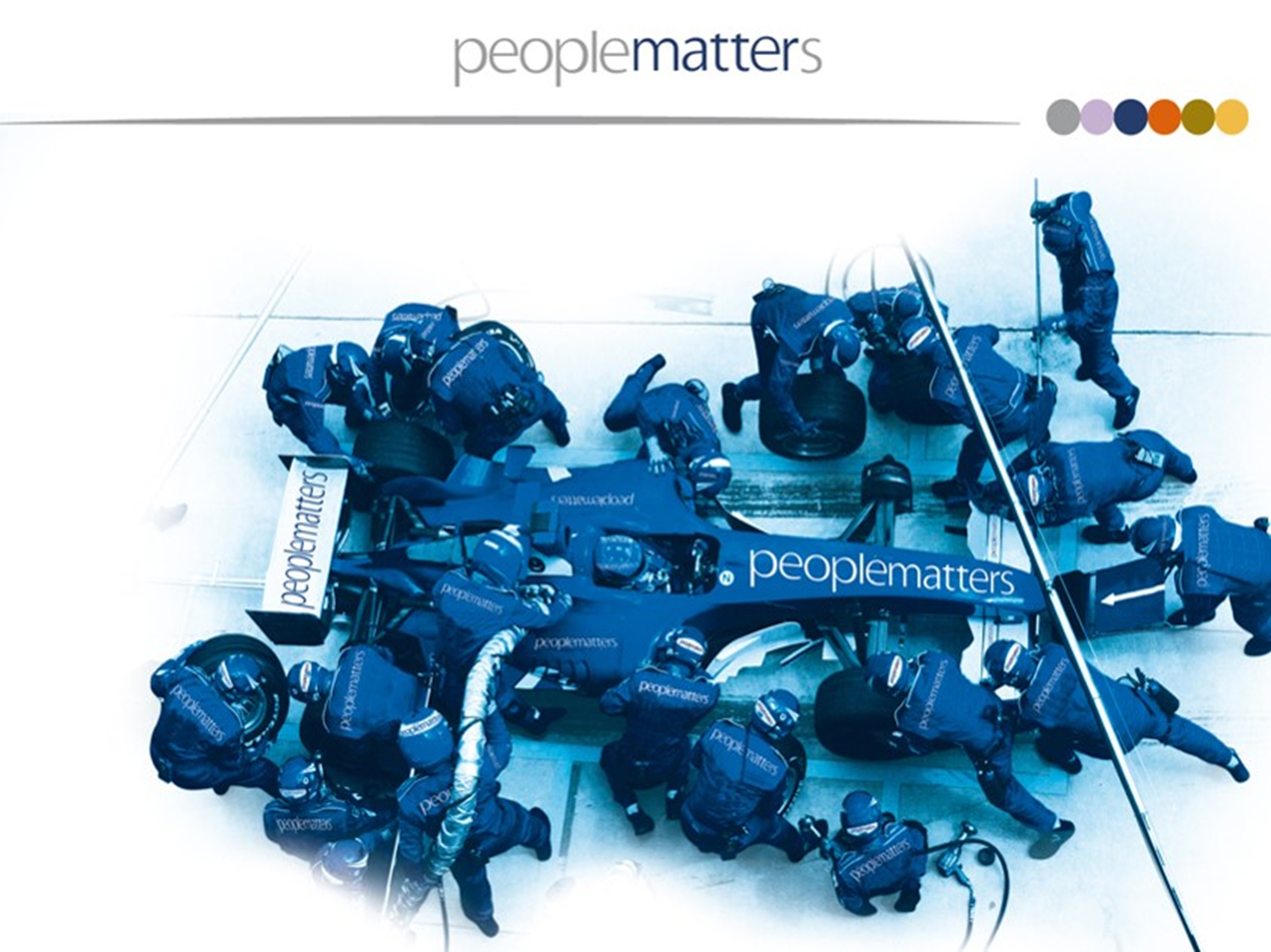